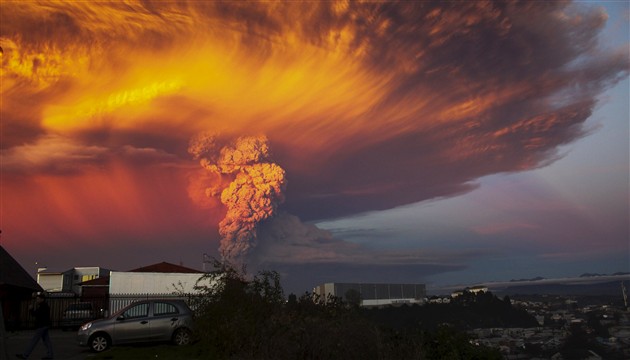 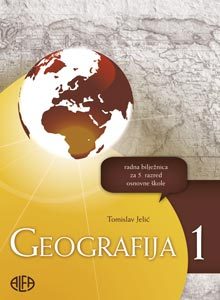 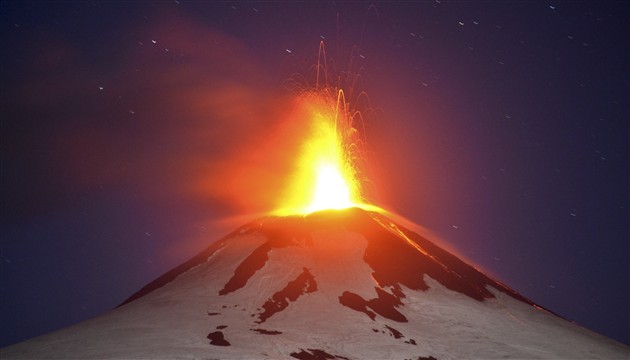 Vulkani…
Reljef…
Reljef čine sve ravnine i neravnine na Zemljinoj površini !
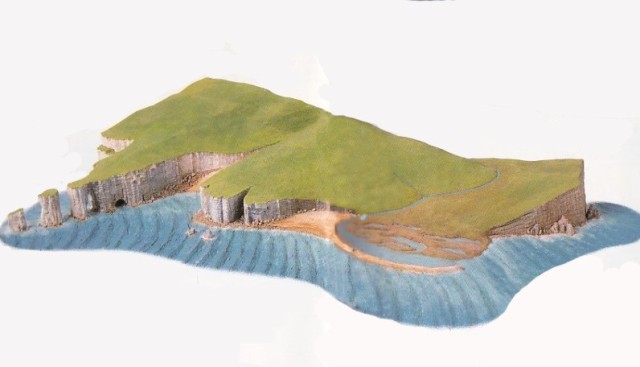 Vulkani…
Vulkan je geološki oblik (najčešće planina) iz koje izlazi vruća crvena tekućina lava. Lava je zapravo MAGMA u tekućem obliku.
   Magma je užarena žitka Zemljina masa.
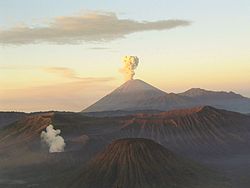 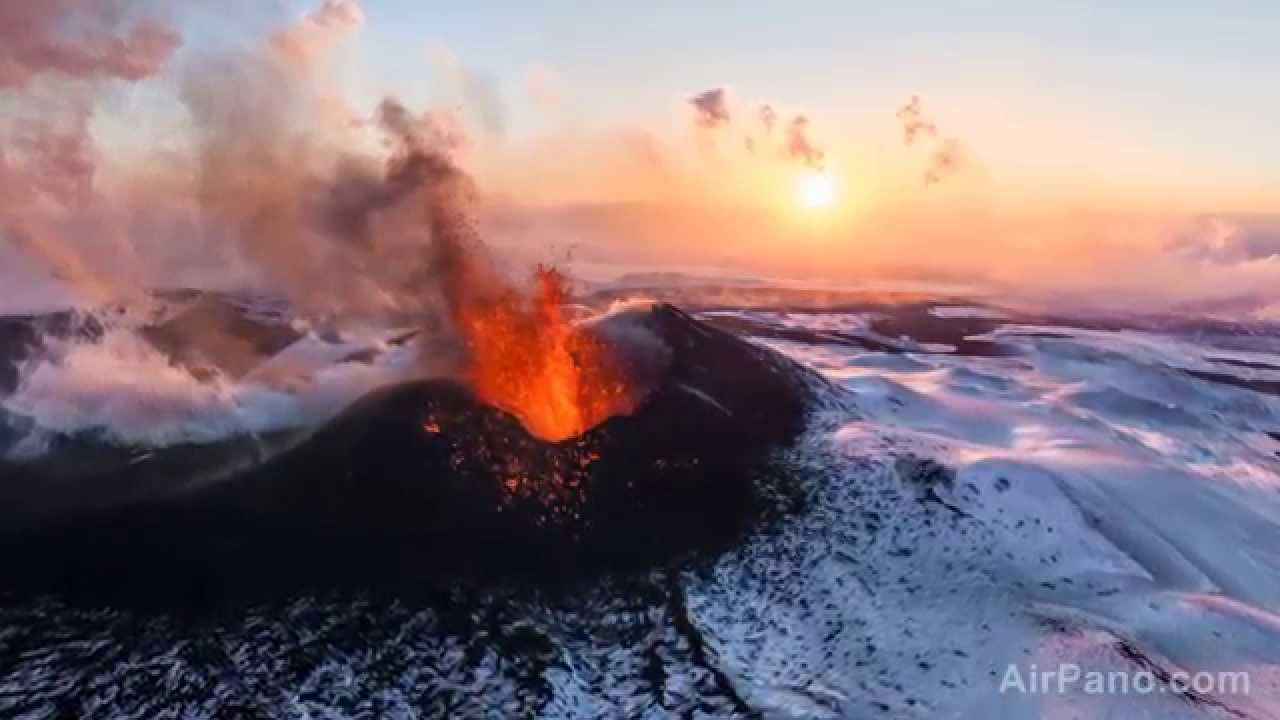 ERUPCIJA
Kada pravi vulkani u prirodi izbacuju lavu to se zove ERUPCIJA !
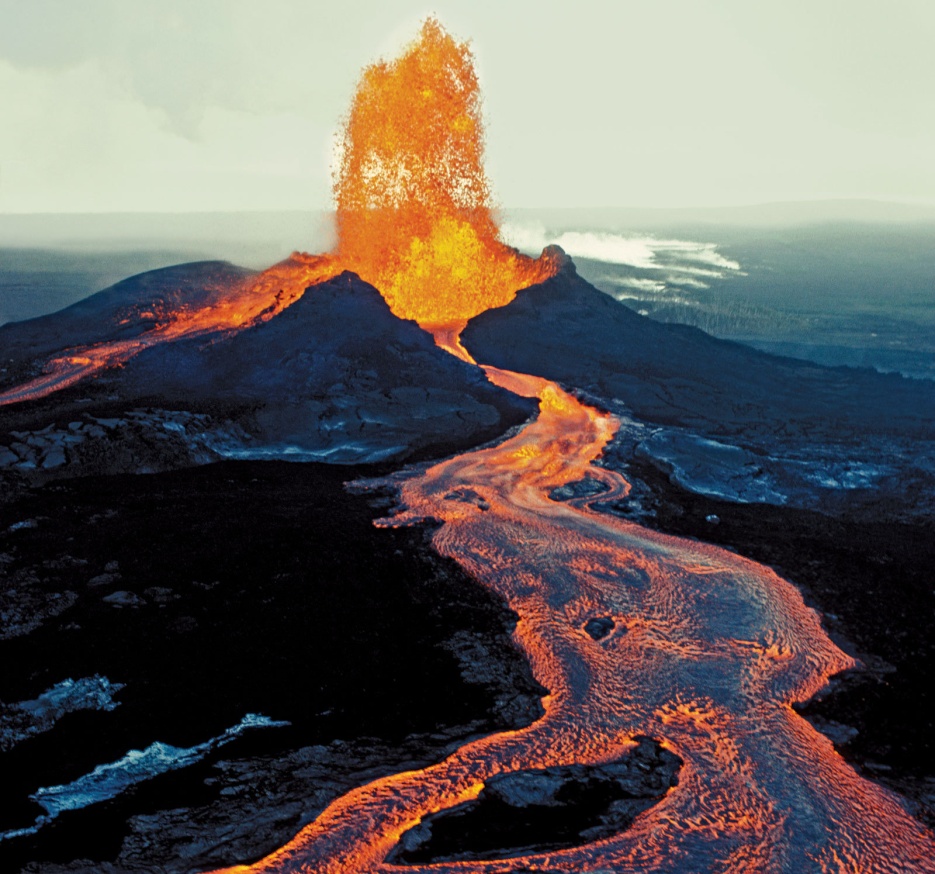 Erupcije…
Erupcije vulkana čine jako veliku štetu stanovnicima tog područja kao i štetni plinovi iz vulkana…
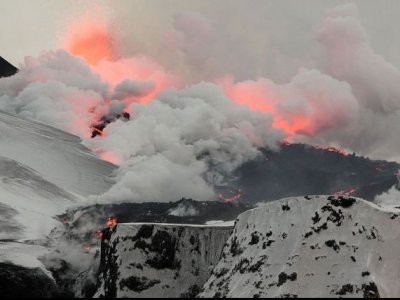 ETNA…
Jedan od popularnijih vulkana nalazi se u Italiji i zove se Etna. Smješten je u istočnom dijelu Sicilije-talijanskog otoka.
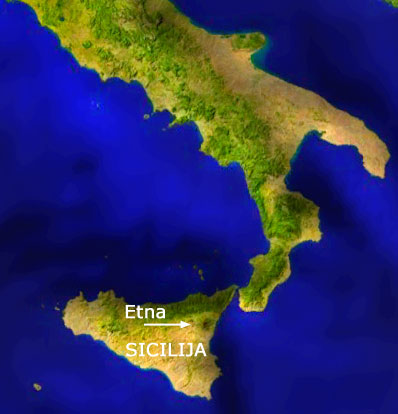 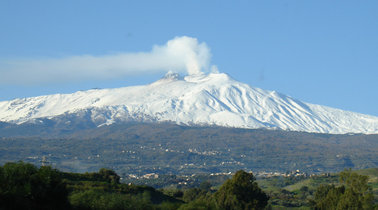 erebus
Vulkan Erebus nalazi se na području Antarktika što ga svrstava u najjužnije vulkane svijeta. Ovaj vulkan započeo je svoju erupciju još 1972.godine, a od tada pripada skupini aktivnih vulkana čije se erupcije svakog dana samo očekuju.
Članovi literalno novinarske grupe na početku ove školske godine napravili su zanimljiv pokus erupcije vulkana pišući istovremeno i članak na tu temu. Na sljedećim slajdovima pokazat ćemo kako smo to izveli.
Sastojci- soda -alkoholni ocat- boja za kolače- za bolje pjenjenje deterdžent za suđe
Prije erupcije                                     erupcija
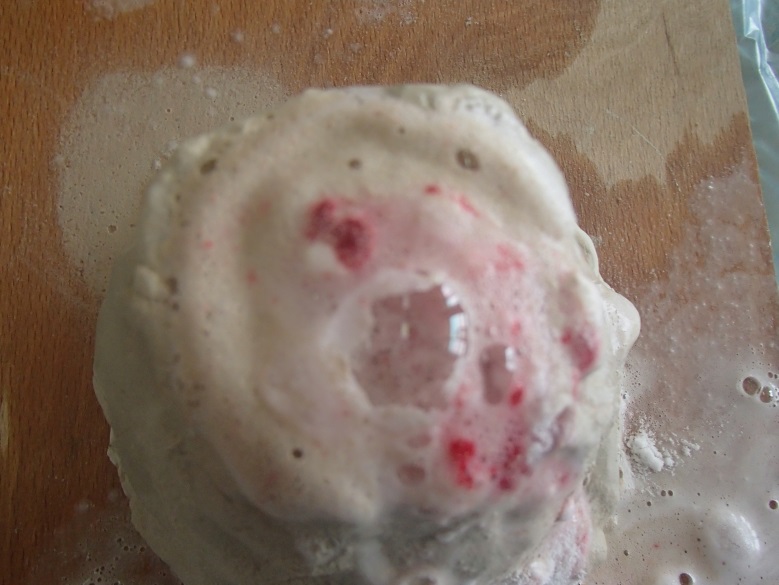 Unutrašnjost vulkana se naziva krater kroz koji je potekla lava i našeg malog vulkana  !
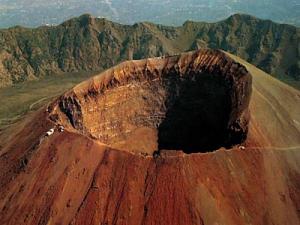 Znate li…
U rimskom gradu Pompeima  je 79. godine pr.Kr.  ERUPTIRAO vulkan Vezuv i uništio čitav grad !
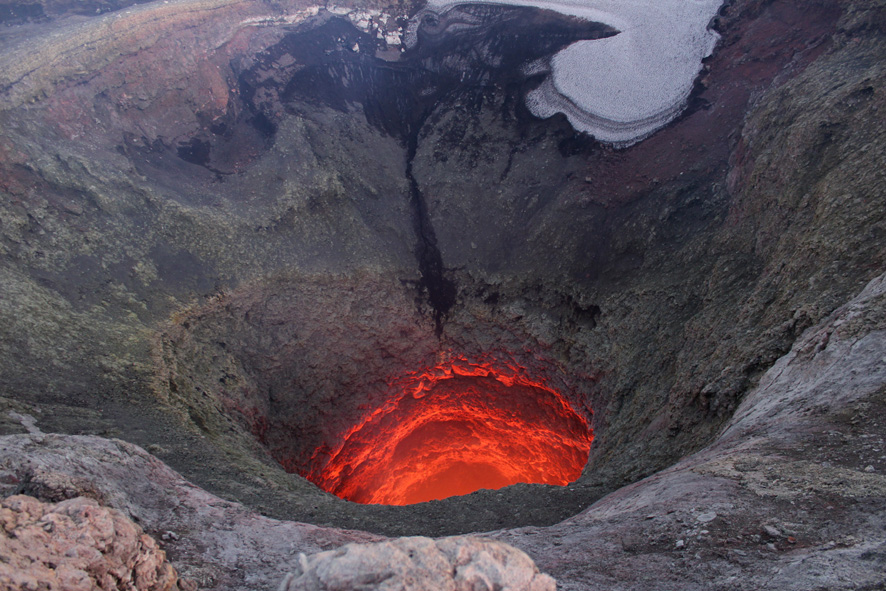 KRAJ !
Nadam se da ste uživali !

Pripremio i napravio : Stipe Koštan 6.b r 2015.g